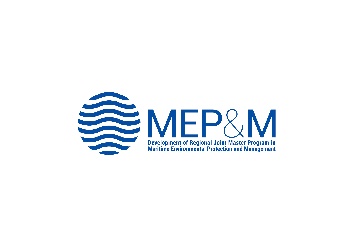 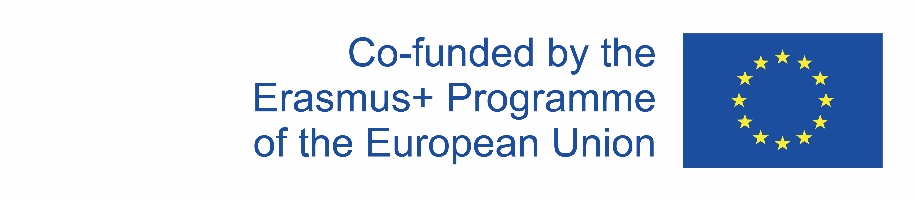 Development of Regional Joint Master Program in Maritime Environmental Protection and Management 
- MEP&M -

TITLE OF THE PRESENTATION

Meeting

Name of the presenter, Name of the Partner Organization
Date


Virtual meeting via Zoom application
This project has been funded with support from the European Commission. This presentation reflects the views only of the author, 
and the Commission cannot be held responsible for any use which may be made of the information contained therein.
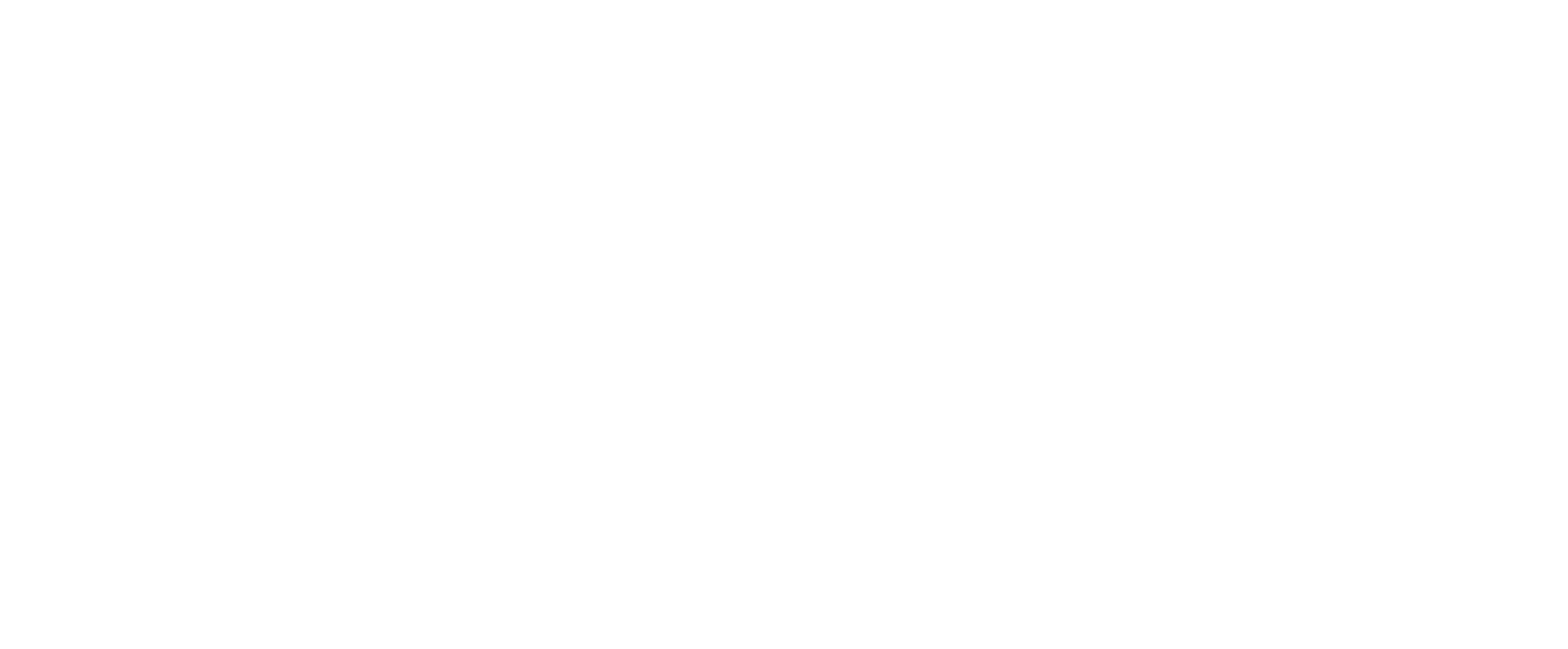 Project no. 619239-EPP-1-2020-1-ME-EPPKA2-CBHE-JP
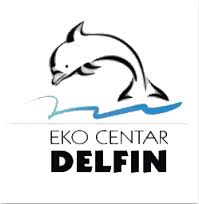 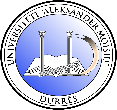 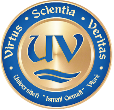 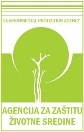 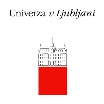 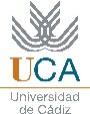 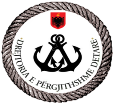 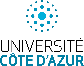 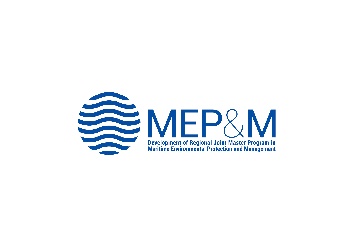 Title
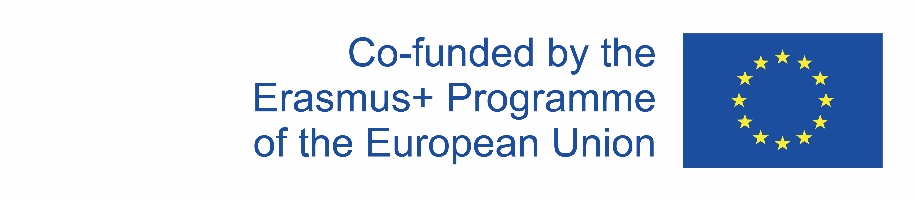 Text.
Text.
Text.
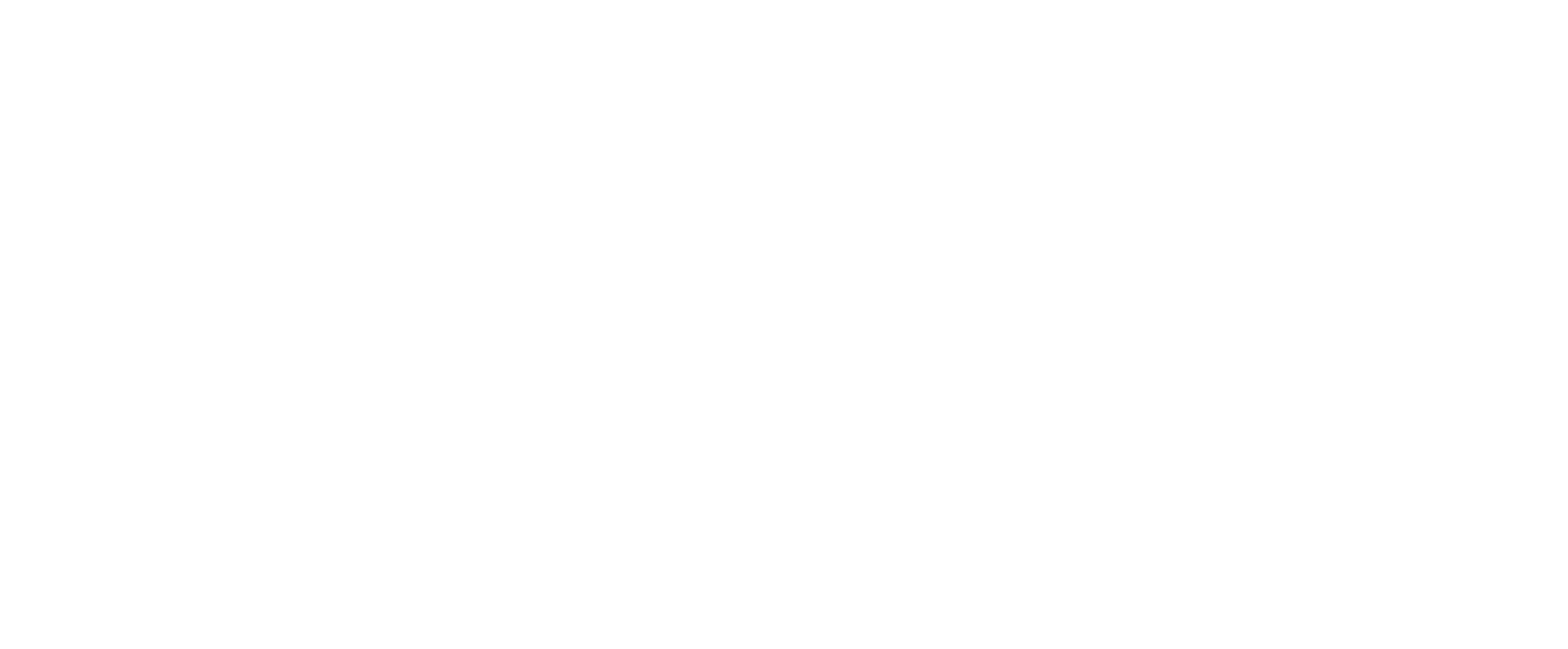 Project no. 619239-EPP-1-2020-1-ME-EPPKA2-CBHE-JP
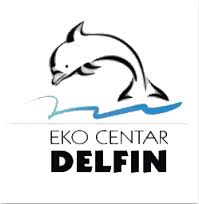 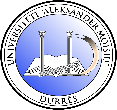 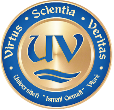 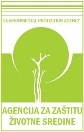 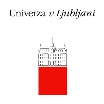 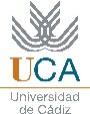 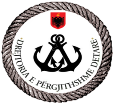 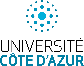